TEMACREO Y QUIERO SER BAUTIZADO
2 Timoteo 3:16-17
16Toda la Escritura es inspirada por Dios, y útil para enseñar, para redargüir, para corregir, para instruir en justicia, 17a fin de que el hombre de Dios sea perfecto, enteramente preparado para toda buena obra.
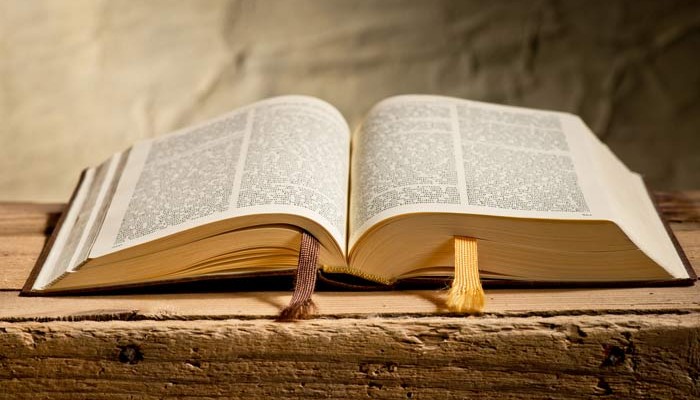 DIOS
Es AMOR
Es LIBRE
La Creación
El Retorno
La tentación
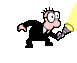 La Caída
El Rescate
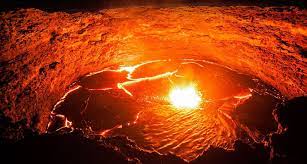 TEMACREO Y QUIERO SER BAUTIZADO
¿Qué es el bautismo?
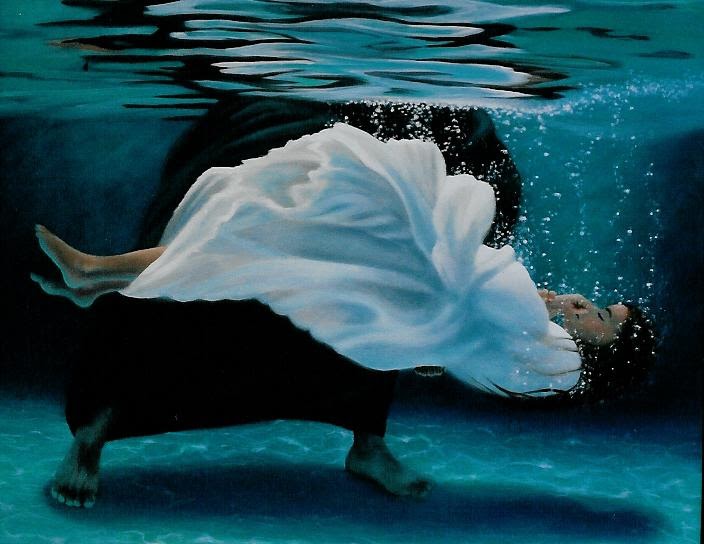 Bautismo proviene del griego “baptízo” que significa: inundar, sumergir o cubrir completamente con agua.
IDEAS Y CONCEPTOS ERRONEOSQUE SE PUEDEN TENER DEL BAUTISMO
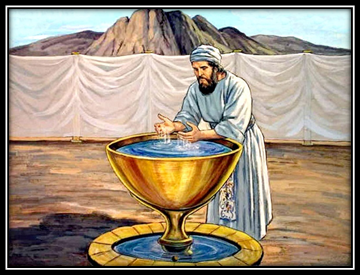 En el Antiguo Testamento, el lavado con agua tiene un significado de purificación. 

El Lavacro en el Tabernáculo
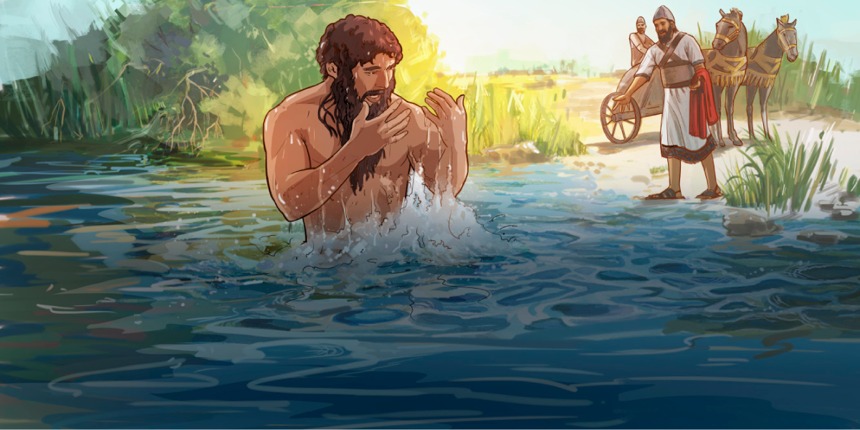 El caso de Naamán al ser limpiado de la lepra en el río jordán en 2 Reyes 5:1-14
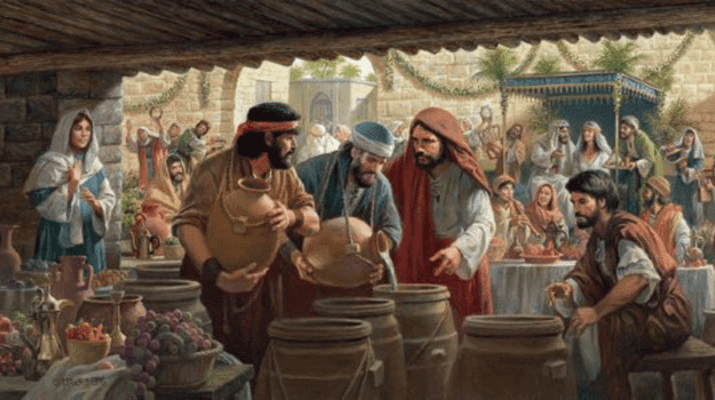 En las bodas de Caná hay  tinajas de piedra para el agua de la purificación, y en ellas se convirtió el agua en vino
Ideas o Conceptos que se pueden tener
Para limpiar el pecado y la enfermedad espiritual, o lavar la conciencia

Para quitar la naturaleza de pecado

Para que ocurran milagros
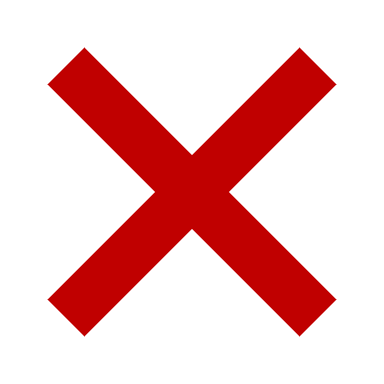 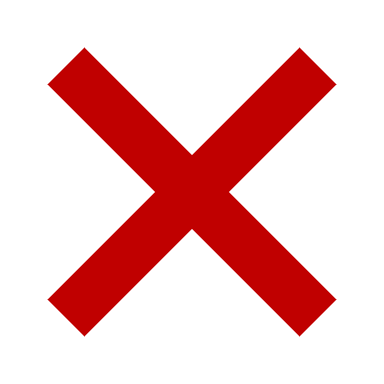 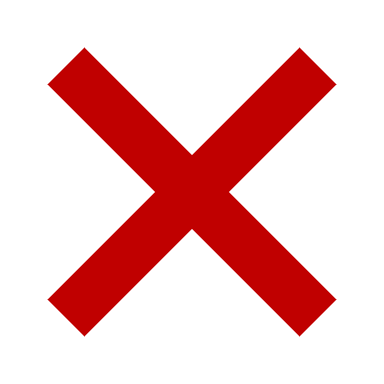 EL BAUTISMODE JUAN EL BAUTISTA
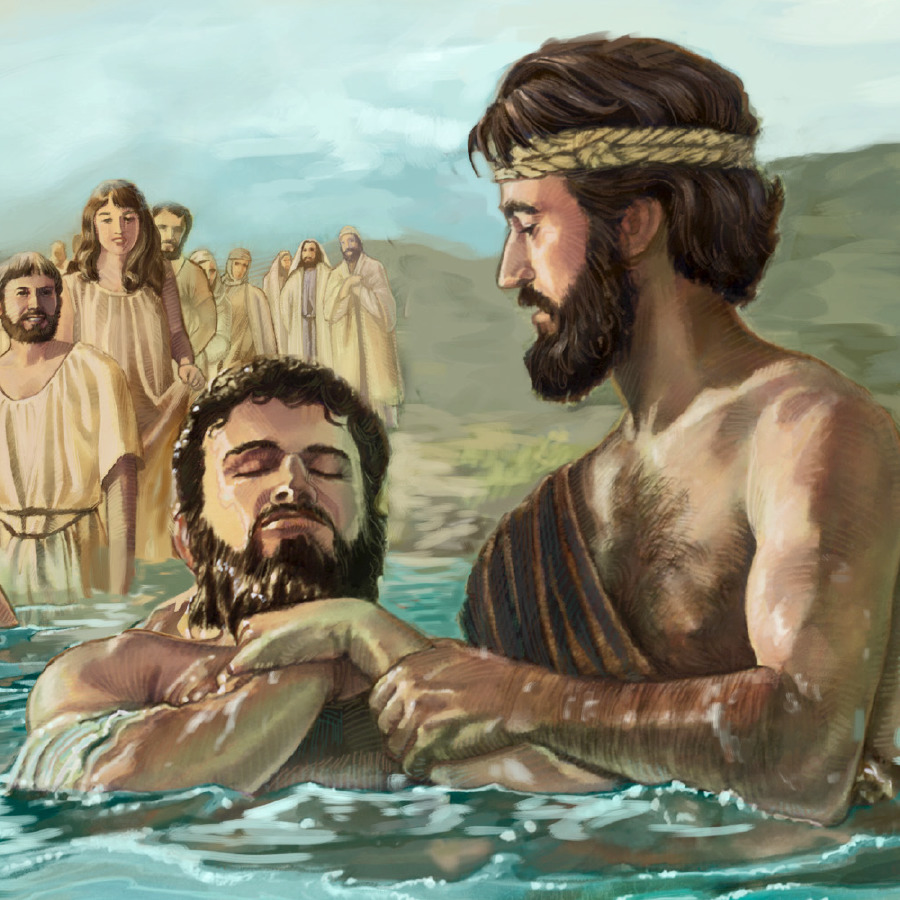 El Bautismo de Juan 
Bautismo de arrepentimiento.

De preparación del corazón y volver a Dios.

Porque el Reino de Dios se había acercado
EL BAUTISMODE JESÚS
El Bautismo de Jesús es una ordenanza
Mateo 28:19-20
Mateo 28:19-20
19Por tanto, id, y haced discípulos a todas las naciones, bautizándolos en el nombre del Padre, y del Hijo, y del Espíritu Santo; 20enseñándoles que guarden todas las cosas que os he mandado; y he aquí yo estoy con vosotros todos los días, hasta el fin del mundo. Amén.
El Bautismo de Jesús es una ordenanza
Mateo 28:19-20
Id
Hacer discípulos
Bautizándolos 
Enseñándoles
Marcos 16:15-16
Marcos 16:15-17 
15Y les dijo: Id por todo el mundo 
y predicad el evangelio a toda criatura. 
16El que creyere y fuere bautizado, 
será salvo; mas el que no creyere, 
será condenado. 
17Y estas señales seguirán a los que creen: En mi nombre echarán fuera demonios; hablarán nuevas lenguas;
El Bautismo de Jesús es una ordenanza
Mateo 28:19-20
Id
Hacer discípulos
Bautizándolos 
Enseñándoles
Marcos 16:15-16
El que crea
Y sea bautizado
Se salvara
El que no crea, se condenará aunque se bautice
El Bautismo de Jesús es una ordenanza
Lucas 3:7
Lucas 3:7 
7Y decía a las multitudes que salían para ser bautizadas por él: ¡Oh generación de víboras! ¿Quién os enseñó a huir de la ira venidera?
El Bautismo de Jesús es una ordenanza
Lucas 3:7
El perdón de pecados es por la Fe en Jesucristo y Su obra en la Cruz 
NO por el resultado del bautismo
El bautismo es figura de: (Romanos 6:3-5)
Romanos 6:3-5
3¿O no sabéis que todos los que hemos sido bautizados en Cristo Jesús, hemos sido bautizados en su muerte?
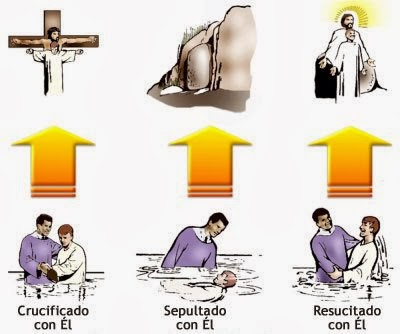 Romanos 6:3-5
3¿O no sabéis que todos los que hemos sido bautizados en Cristo Jesús, hemos sido bautizados en su muerte?

4Porque somos sepultados juntamente con Él para muerte por el bautismo,
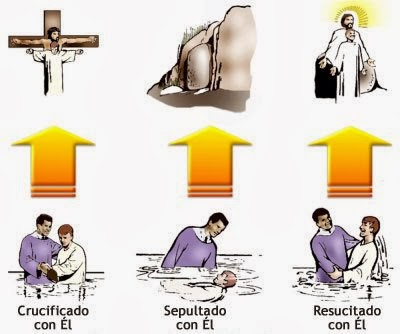 Romanos 6:3-5
a fin de que como Cristo resucitó de los muertos por la gloria del Padre, así también nosotros andemos en vida nueva. 5Porque si fuimos plantados juntamente con Él en la semejanza de Su muerte, así también lo seremos en la de Su resurrección.
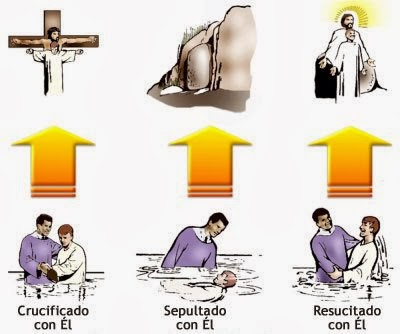 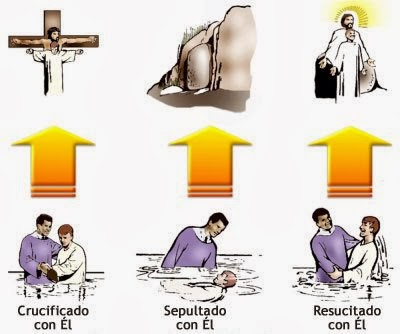 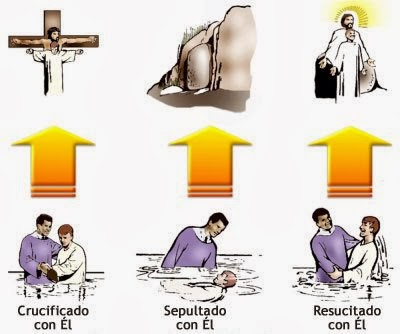 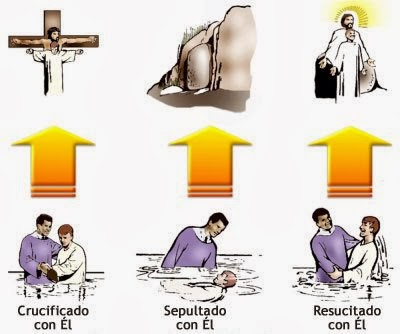 Colosenses 2:12
12Sepultados con Él en el bautismo, en el cual también sois resucitados con Él, mediante la fe en el poder de Dios que le levantó de los muertos.
El Bautismo de Jesús es una ordenanza
Lucas 3:7
El perdón de pecados es por la Fe en Jesucristo y Su obra en la Cruz 
NO por el resultado del bautismo
El bautismo es figura de:
Muerte de Jesús

Sepultura de Jesús

Resurrección de Jesús
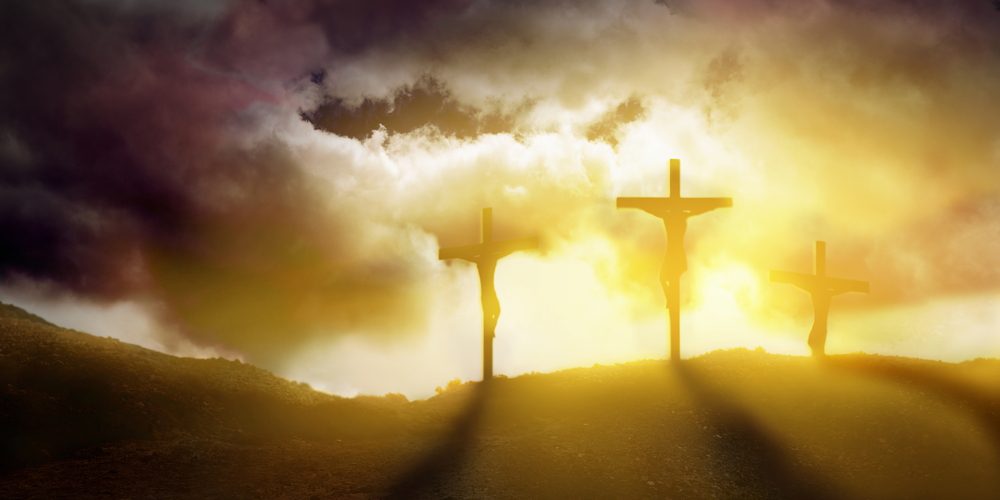 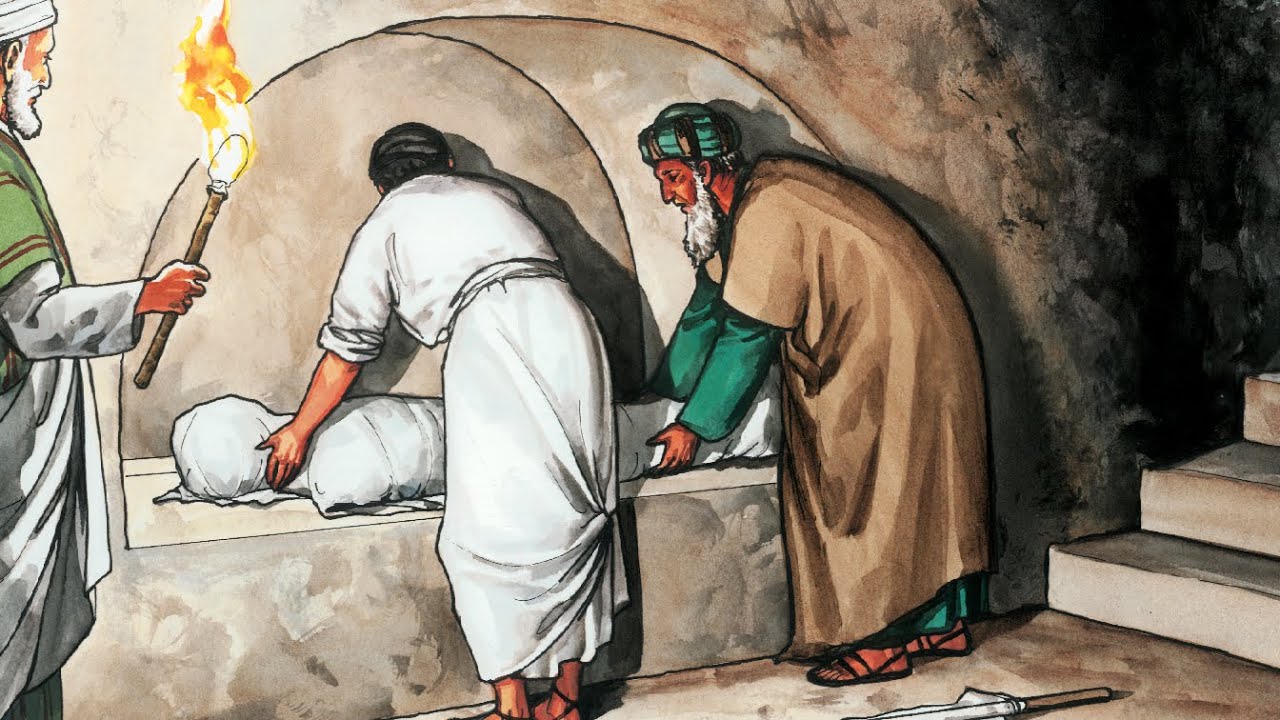 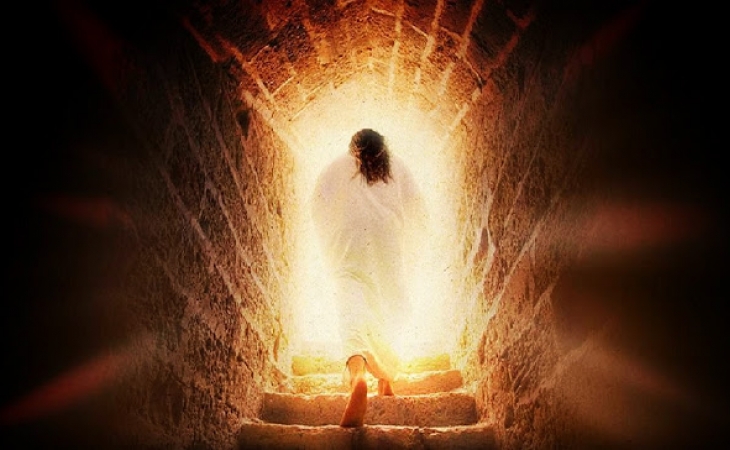 El Bautismo de Jesús es una ordenanza

El que se bautiza testifica en que ha creído
EJEMPLOSDE OBEDIENCIA A JESÚS
Saulo de Tarso







Hechos 9:18  
Y al momento le cayeron de los ojos como escamas, y al instante recobró la vista; y levantándose, fue bautizado.
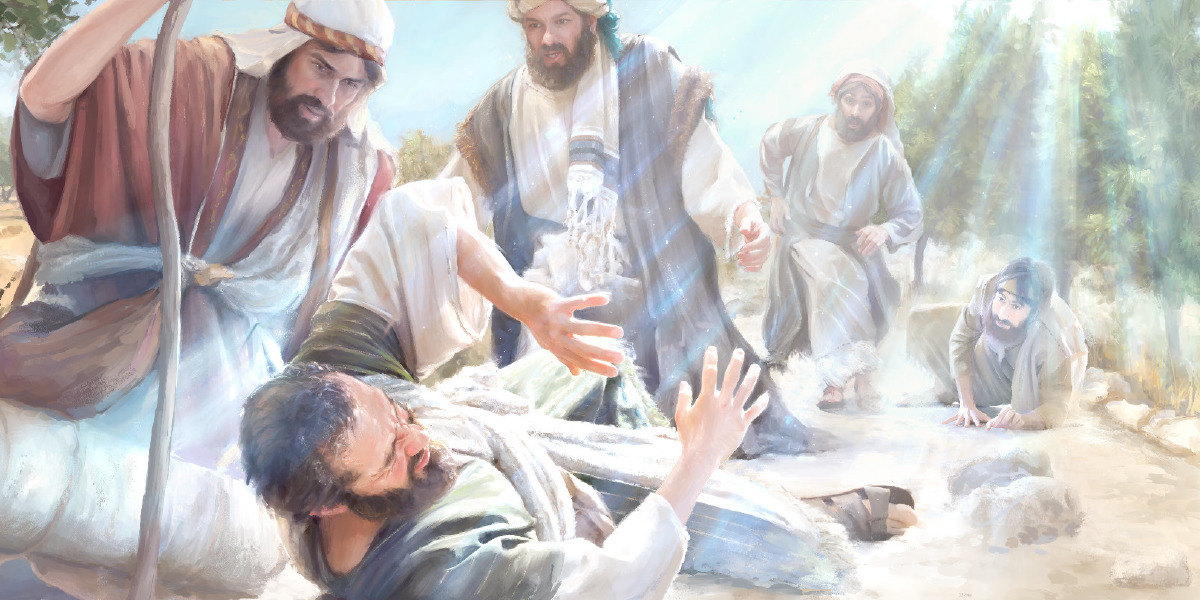 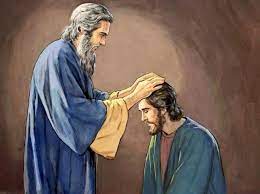 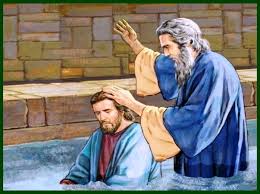 Cornelio y su familia
Hechos 10:47-48
¿Puede alguno impedir el 
agua, para que no sean 
bautizados éstos que han 
recibido el Espíritu Santo 
también como nosotros? 
48Y les mandó que fueran bautizados en el nombre 
del Señor. Entonces le rogaron que se quedase por algunos días.
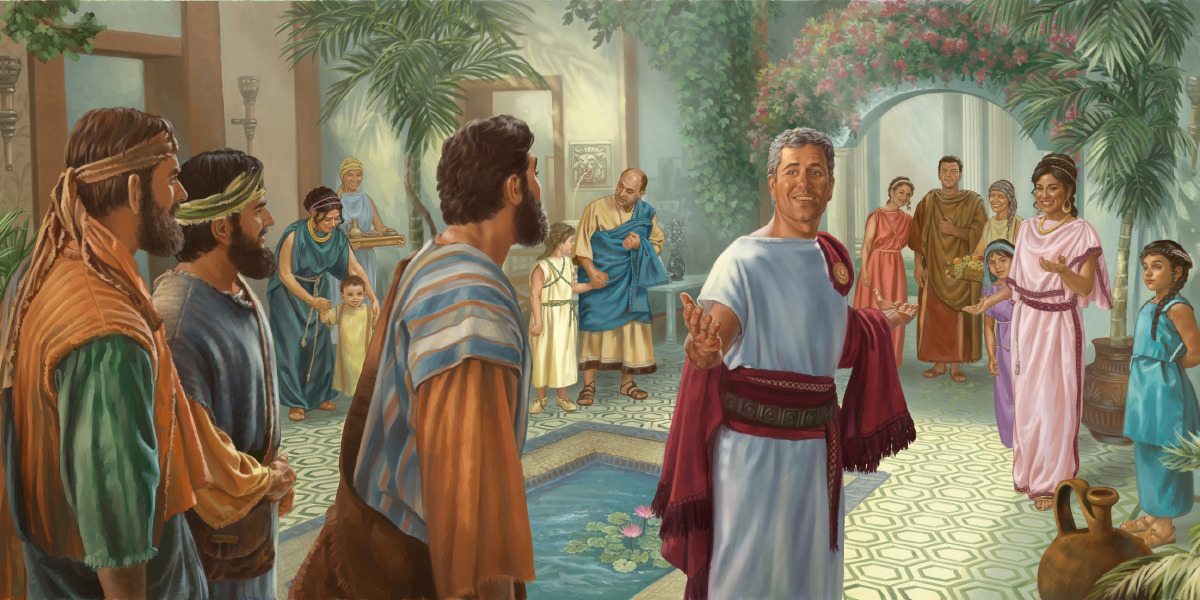 El eunuco de Etiopía (Hechos 8:26-39)
26Un ángel del Señor habló a Felipe, diciendo: Levántate y ve hacia el sur, por el camino que desciende de Jerusalén a Gaza, el cual es desierto. 27Entonces él se levantó y fue. Y sucedió que un etíope, eunuco, funcionario de Candace reina de los etíopes, el cual estaba sobre todos sus tesoros, y había venido a Jerusalén para adorar, 28volvía sentado en su carro, y leyendo al profeta Isaías.
El eunuco de Etiopía (Hechos 8:26-39)
29Y el Espíritu dijo a Felipe: Acércate y júntate a ese carro. 30Acudiendo Felipe, le oyó que leía al profeta Isaías, y dijo: Pero ¿entiendes lo que lees? 31El dijo:  ¿Y cómo podré, si alguno no me enseñare? Y rogó a Felipe que subiese y se sentara con él.
32El pasaje de la Escritura que leía era este: Como oveja a la muerte fue llevado; Y como cordero mudo delante del que lo trasquila, Así no abrió su boca.
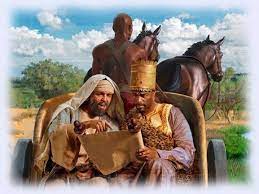 El eunuco de Etiopía (Hechos 8:26-39)
32El pasaje de la Escritura que leía era este: Como oveja a la muerte fue llevado; Y como cordero mudo delante del que lo trasquila, Así no abrió su boca. 33En su humillación no se le hizo justicia; Mas su generación, ¿quién la contará? Porque fue quitada
de la tierra su vida. 34Respon-diendo el eunuco, dijo a Felipe: Te ruego que me digas: ¿de quién dice el profeta esto; de sí mismo, o de algún otro?
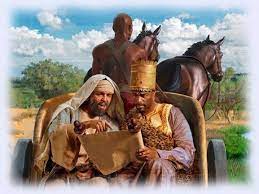 El eunuco de Etiopía (Hechos 8:26-3)
35Entonces Felipe, abriendo su boca, y comenzando desde esta escritura, le anunció el evangelio de Jesús. 36Y yendo por el camino, llegaron a cierta agua, y dijo el eunuco: Aquí hay agua; ¿qué impide que yo sea bautizado?
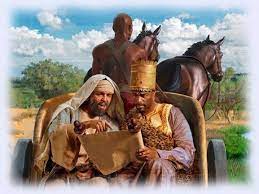 37Felipe dijo: Si crees de todo corazón, bien puedes. Y respondiendo, dijo: Creo que Jesucristo es el Hijo de Dios.
El eunuco de Etiopía (Hechos 8:26-38)
38Y mandó parar el carro; y descendieron ambos al agua, Felipe y el eunuco, y le bautizó. 39Cuando subieron del agua, el Espíritu del Señor arrebató a Felipe; y el eunuco no le vio más, y siguió gozoso su camino.
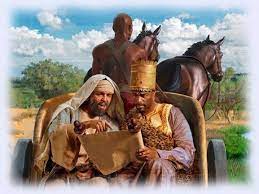 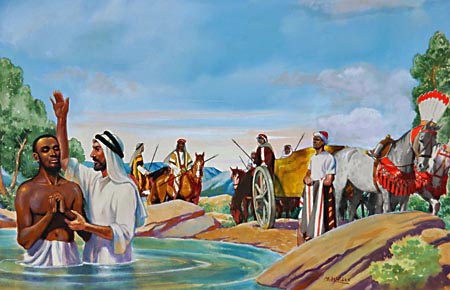 LA IMPORTANCIADEL BAUTISMO EN AGUA
Importancia del Bautismo en Agua
Confirma que la persona se ha convertido a Jesucristo

Al bautizarse se obedece y la obediencia es la mejor adoración. 

El bautismo habla
Al cielo

Al mundo y a la congregación

Al poder de las tinieblas
PROCEDIMIENTODEL BAUTISMO EN AGUA
Procedimiento para el bautismo en agua
Alabanza y oración.
Hacer oración de reconciliación.
Si alguien quiere hacer nuevamente oración de entrega la puede hacer.
Ministro estará en el Baptisterio e invitara a aquellos que quieran bautizarse. 
En el agua, el creyente hará una pequeña confesión. 
Se procederá al bautismo
Se terminara con oración y cantos de gratitud.